Hed Kandi XS 				  Ibiza 2014
Project/ 			   Dancer’s hair make-up and styling 
					   mood-boards 

  Date/ 		          20/05/2014

  Prepared by/ 	   Suzy
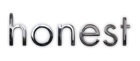 SOPHISTICATED RESORT CHIC – TO EXCESS - HER
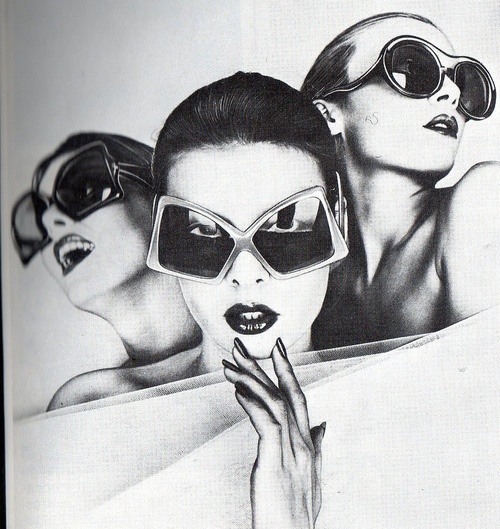 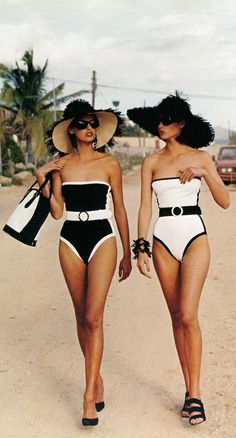 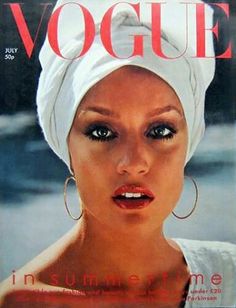 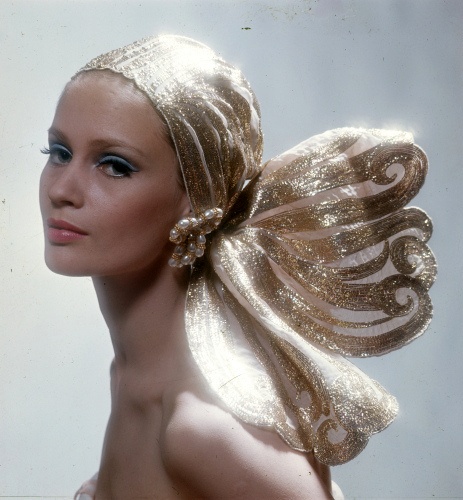 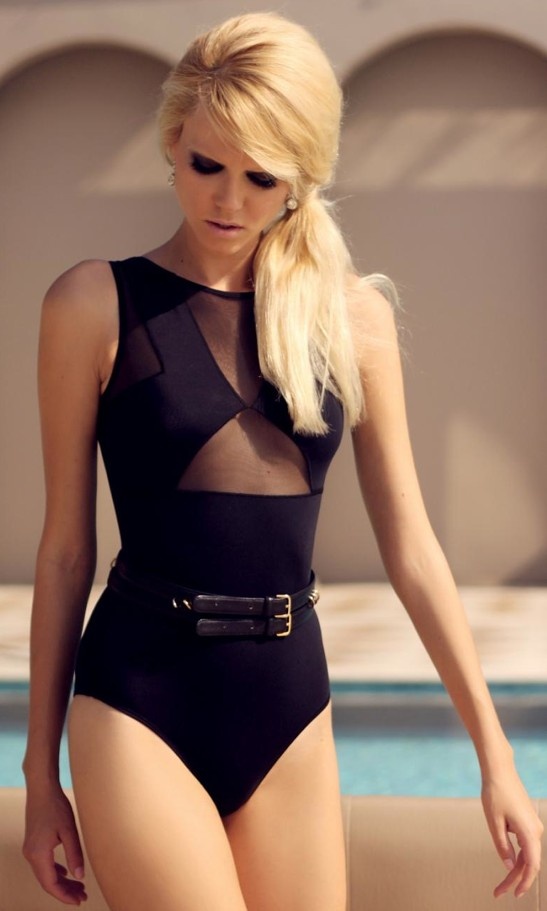 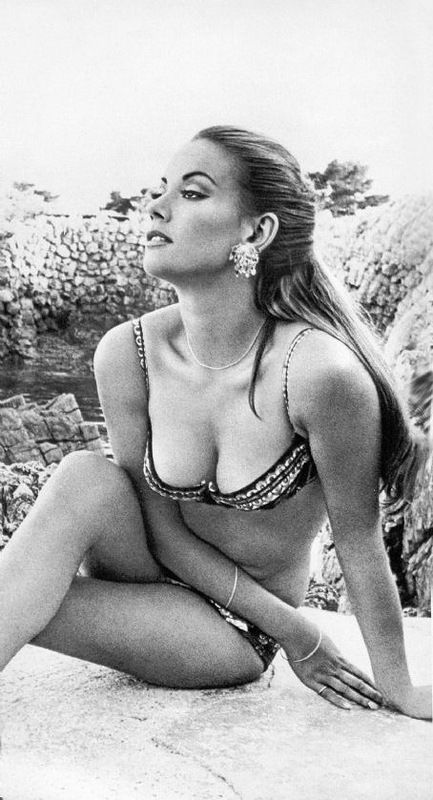 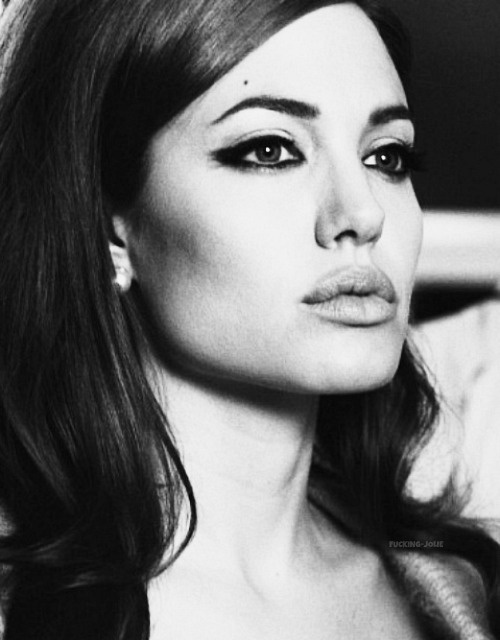 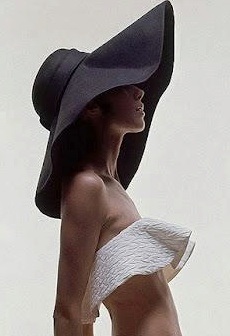 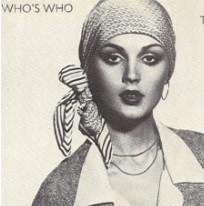 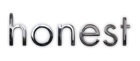 SOPHISTICATED HAIR – TO EXCESS - HER
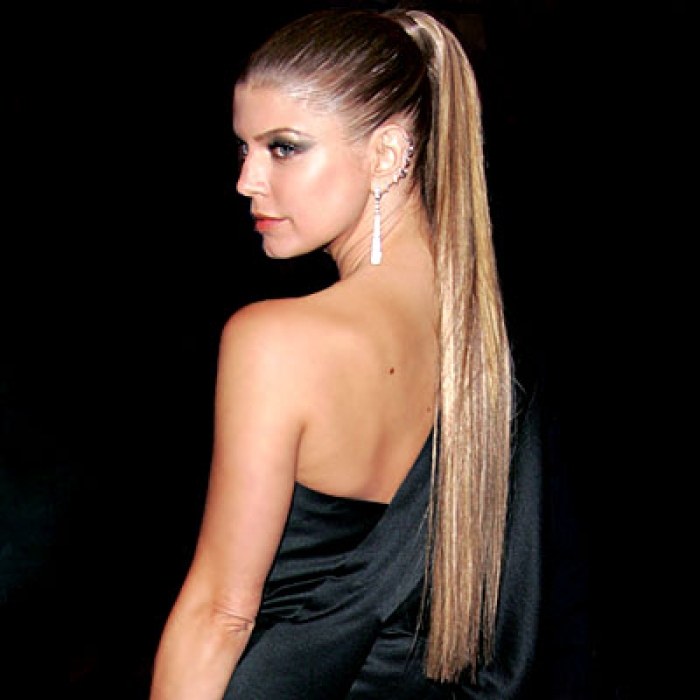 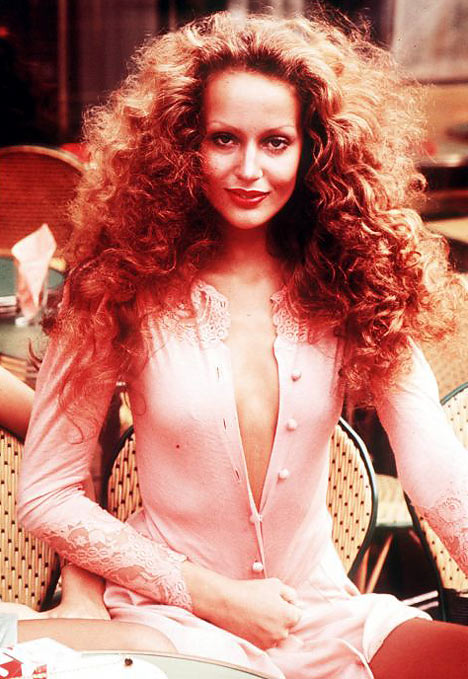 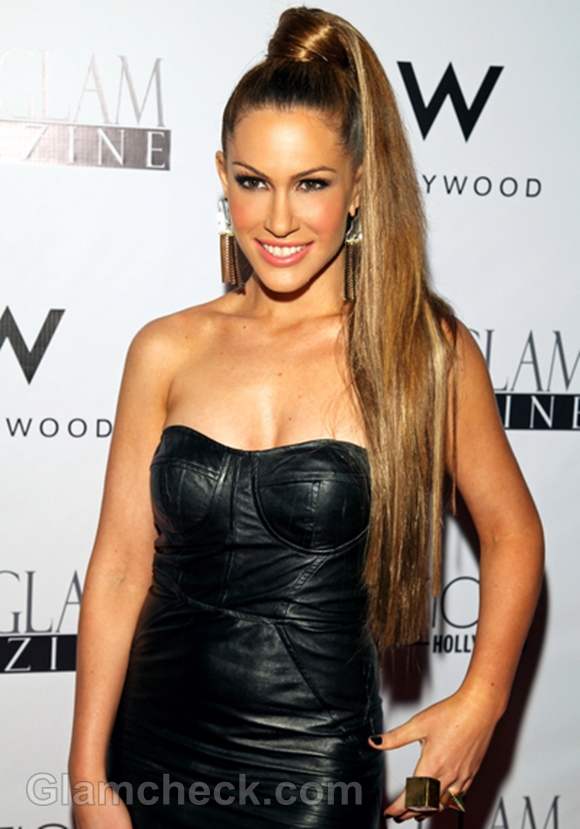 Sleek, sophisticated,
1970’s inspired glamour
Long slicked back ponytail,
Maybe with large quiff
Giant plait, big curls or
Sleek backcombing
Black false lashes
Bright pink lipstick
Or pale lips
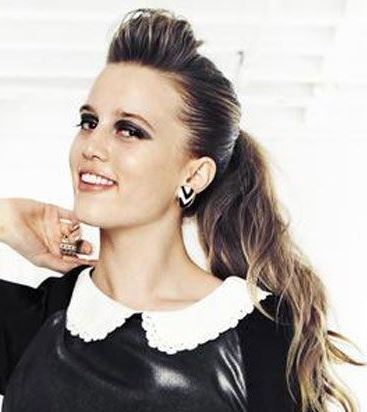 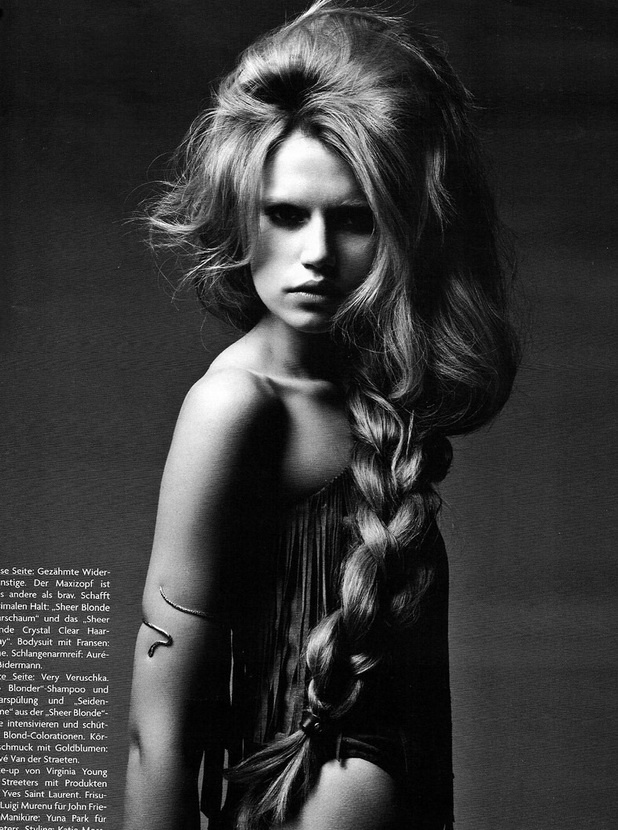 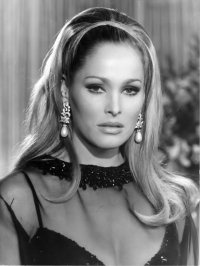 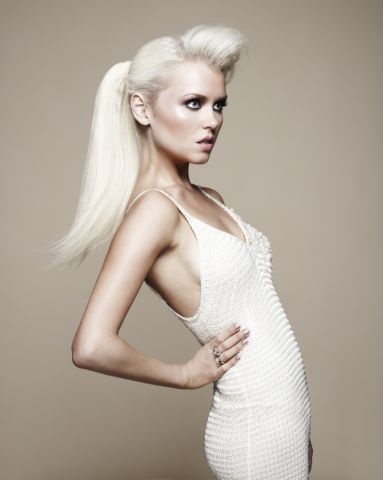 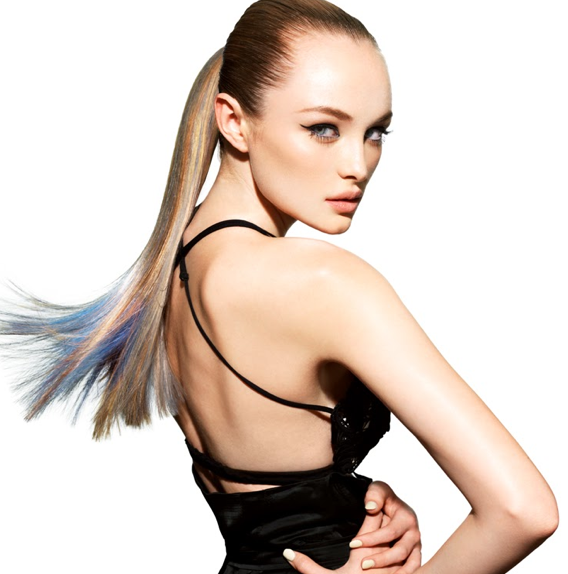 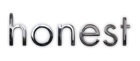 SOPHISTICATED RESORT CHIC – TO EXCESS - HIM
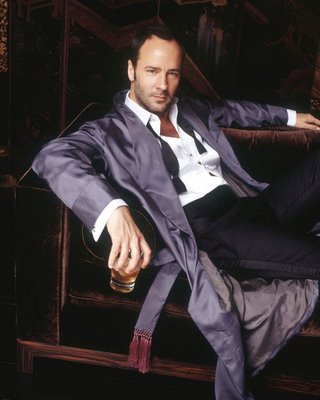 Chic mans’ man…. 
Resort playboy
Undone aristocrat
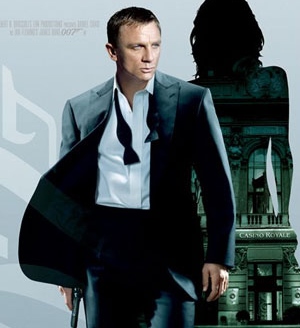 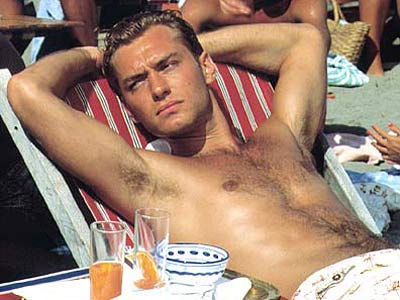 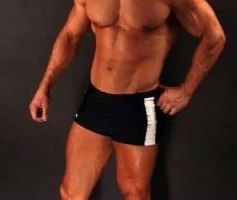 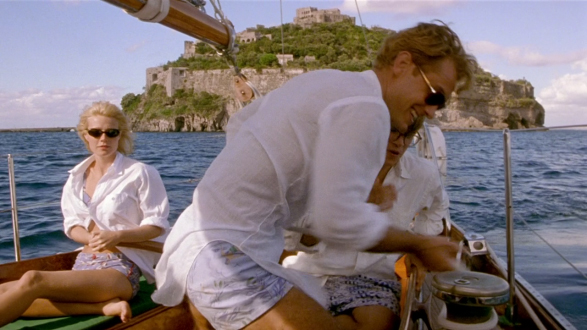 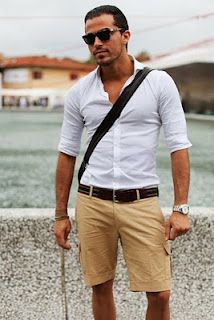 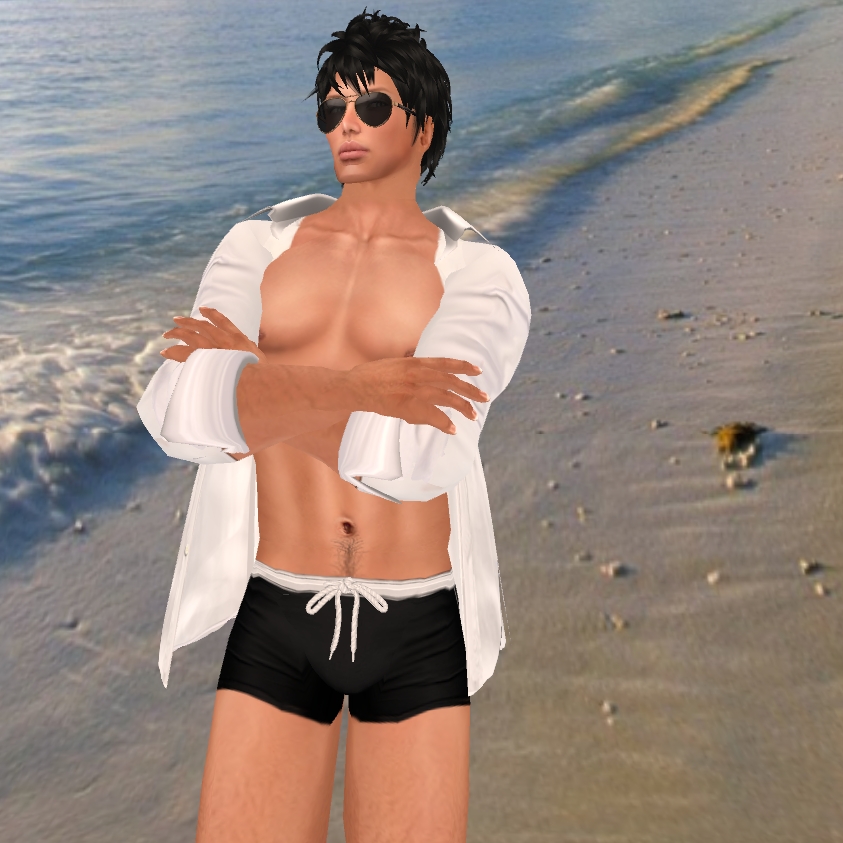 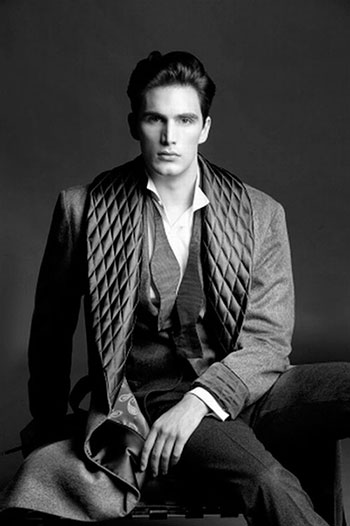 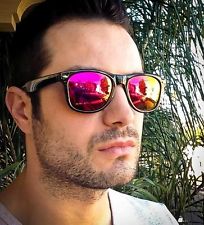 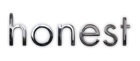